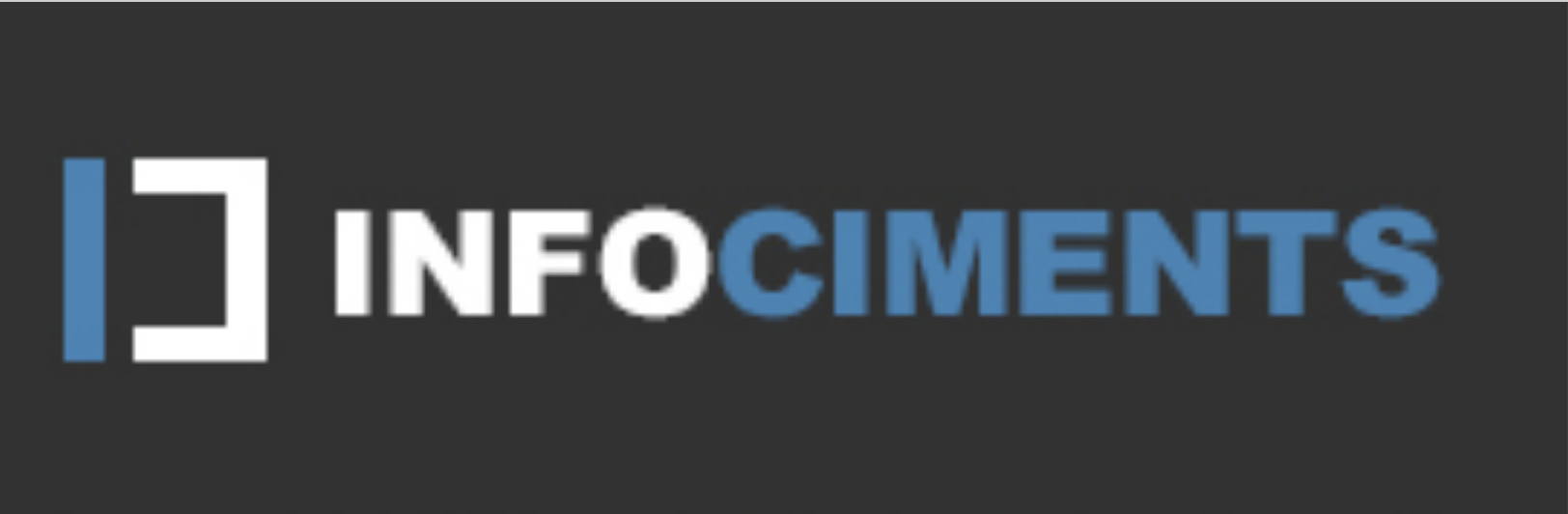 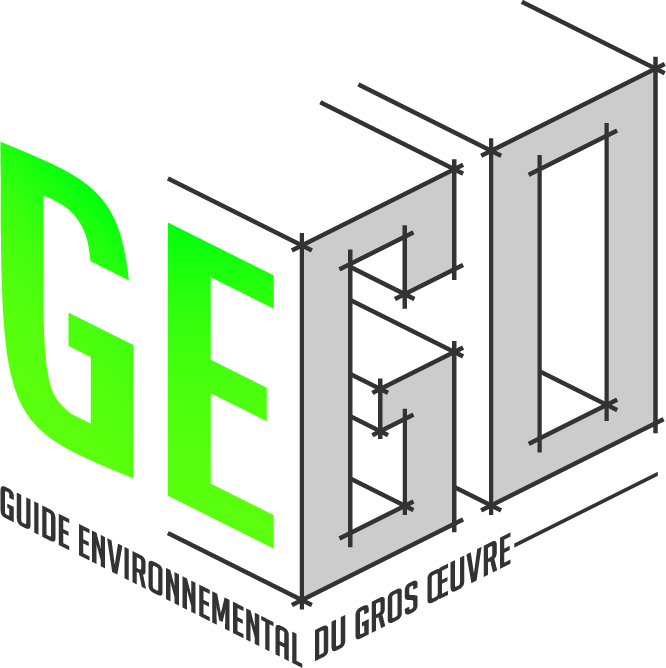 Guide Environnemental du Gros Œuvre
Découverte & prise en main
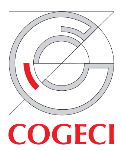 En partenariat avec
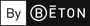 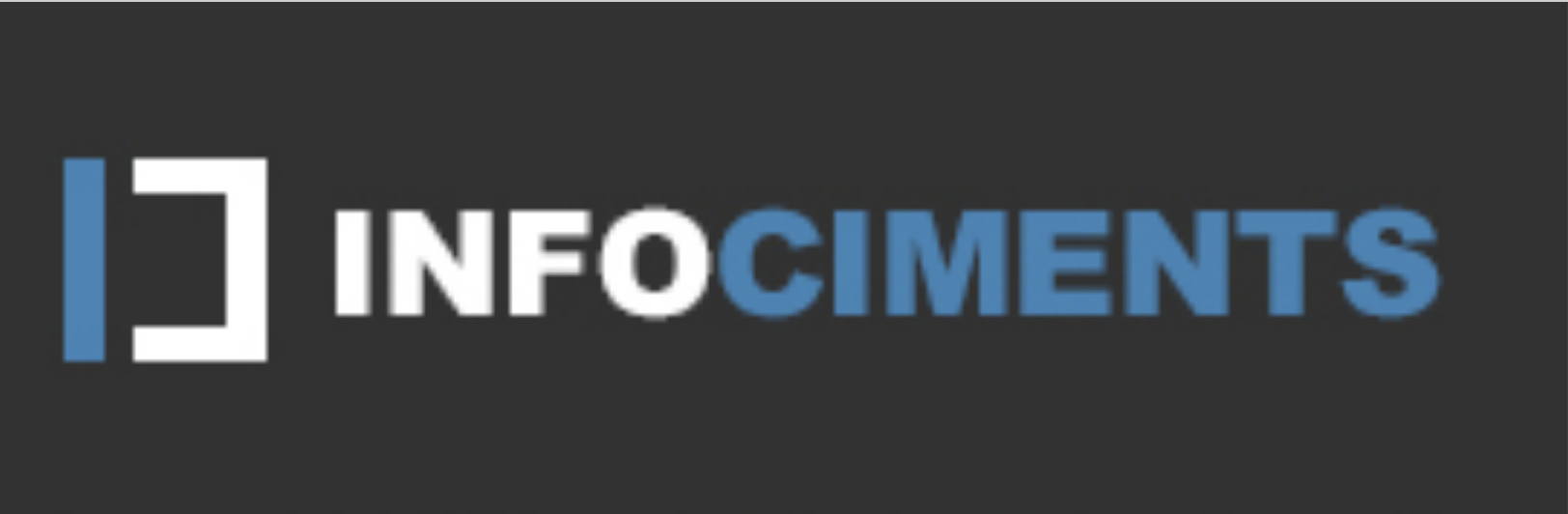 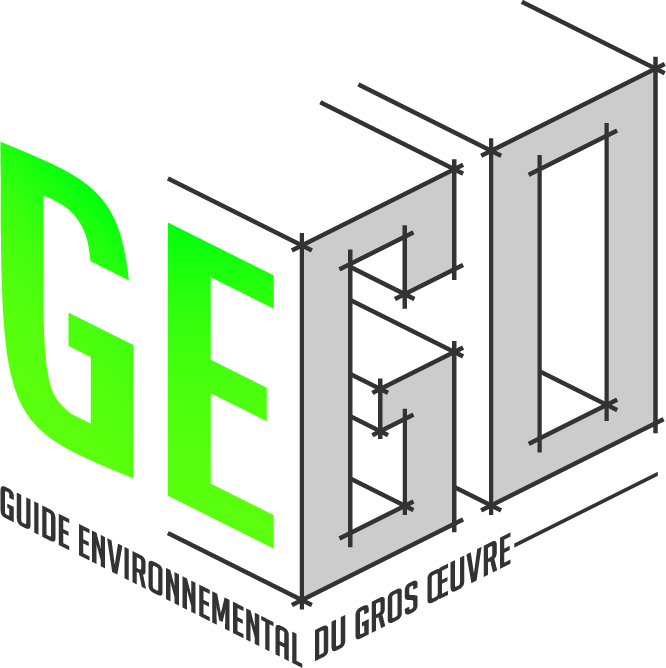 24/03/2020
Guide Environnemental du Gros Œuvre - Découverte et prise en main
2
Le contexte de la Réglementation Environnementale 2020 (RE 2020)
La prochaine Réglementation Environnementale 2020 (RE 2020) intégrera, en plus de l’indicateur énergétique, un indicateur carbone
Les émissions de gaz à effet de serre seront évaluées tout au long du cycle de vie du bâtiment  
Pour réaliser l’Analyse de Cycle de Vie du bâtiment, le Bureau d’Étude missionné utilisera pour les matériaux les données des Fiches de Déclaration Environnementale et Sanitaire (FDES)
Pour favoriser l’utilisation de données fiables, un guide de choix multicritères a été développé pour les produits de la filière béton 
Le Guide Environnemental du Gros Œuvre
24/03/2020
Guide Environnemental du Gros Œuvre - Découverte et prise en main
3
Le développement du Guide Environnemental du Gros Œuvre (GEGO)
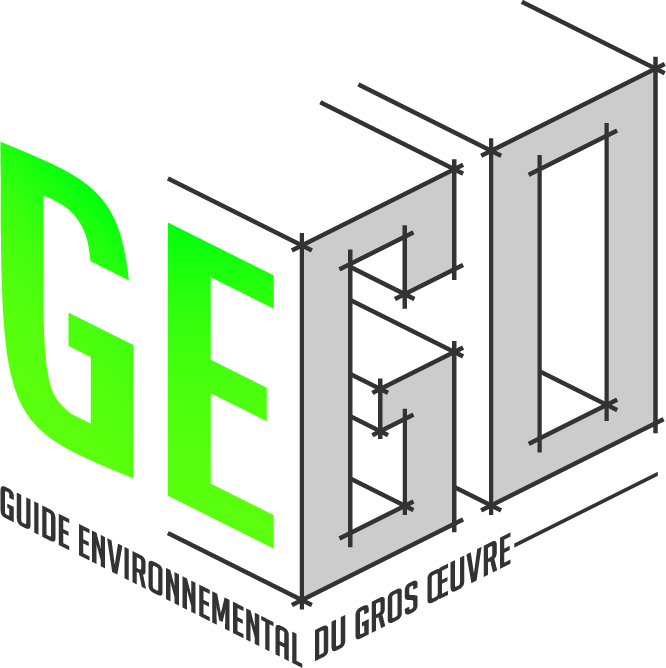 Initié suite à une démarche « customer discovery » réalisé auprès des Bureau d’Etudes impliqués dans l’expérimentation E+C-
Apporte une réponse aux exigences des Bureaux d’Etudes :
> Fiabilité des données 
> Gain de temps
Permet de limiter l’usage pénalisant de Modules de Données Environnementales Génériques par Défaut (MDEGD)
S’inscrit dans la continuité de la démarche « le bon béton au bon endroit »
24/03/2020
Guide Environnemental du Gros Œuvre - Découverte et prise en main
4
Les objectifs du Guide Environnemental du Gros Œuvre (GEGO)
.1.
Utile
En phase d’éco-conception, déterminez les éléments constructifs à prendre en compte pour permettre à vos projets de respecter la future RE 2020
.4.
Complémentaire
.2.
Précis & complet
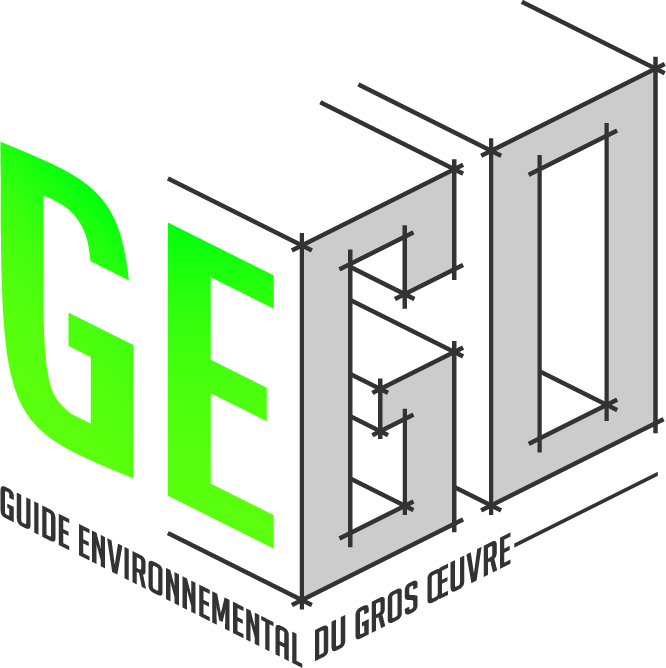 Le GEGO vient compléter les deux configurateurs BeTIE et Environnement IB qui permettent de réaliser des FDES pour des chantiers spécifiques dans le cadre de l’établissement du bilan environnemental du Gros Œuvre
Accédez à la bonne référence FDES dans la base INIES après une sélection multicritère élément par élément : typologie de bâtiment, choix de système / types de béton, résistances types, classes d’exposition, …
.3.
Pratique
Un simple fichier Excel accessible en ligne et maintenu à jour sur www.infociments.fr
24/03/2020
Guide Environnemental du Gros Œuvre - Découverte et prise en main
5
Principes de fonctionnement & prise en main
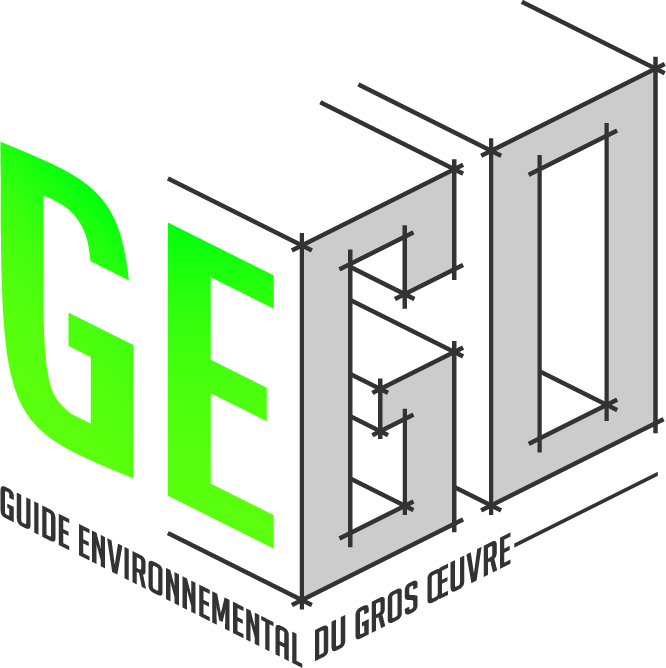 1
2
3
4
5
6
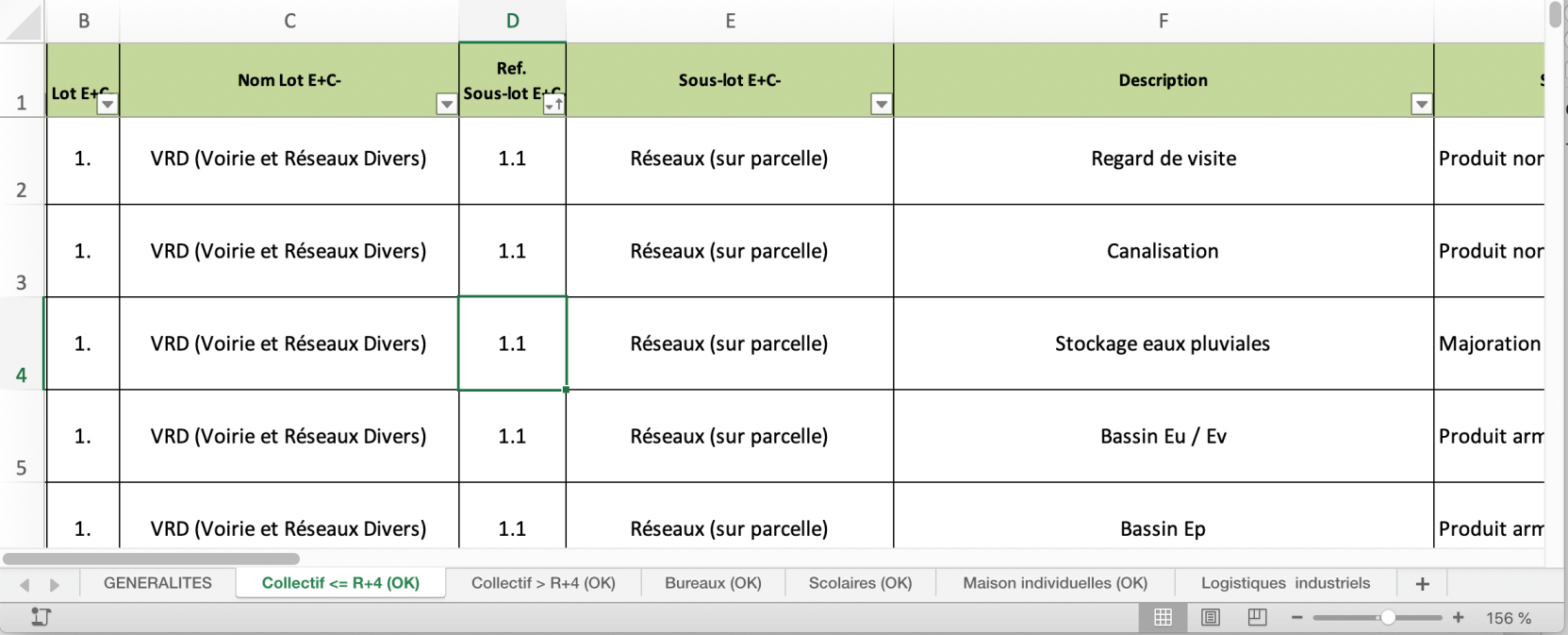 Choisissez votre type de bâtiment via les onglets du fichier Excel
24/03/2020
Guide Environnemental du Gros Œuvre - Découverte et prise en main
6
Principes de fonctionnement & prise en main
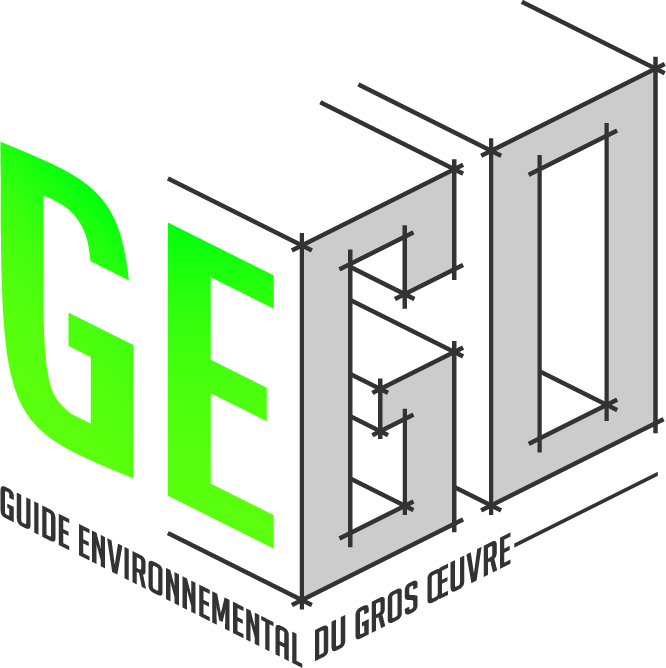 1
2
3
4
5
6
Sélectionnez le lot et le sous lot E+C- de votre élément constructif via les filtres
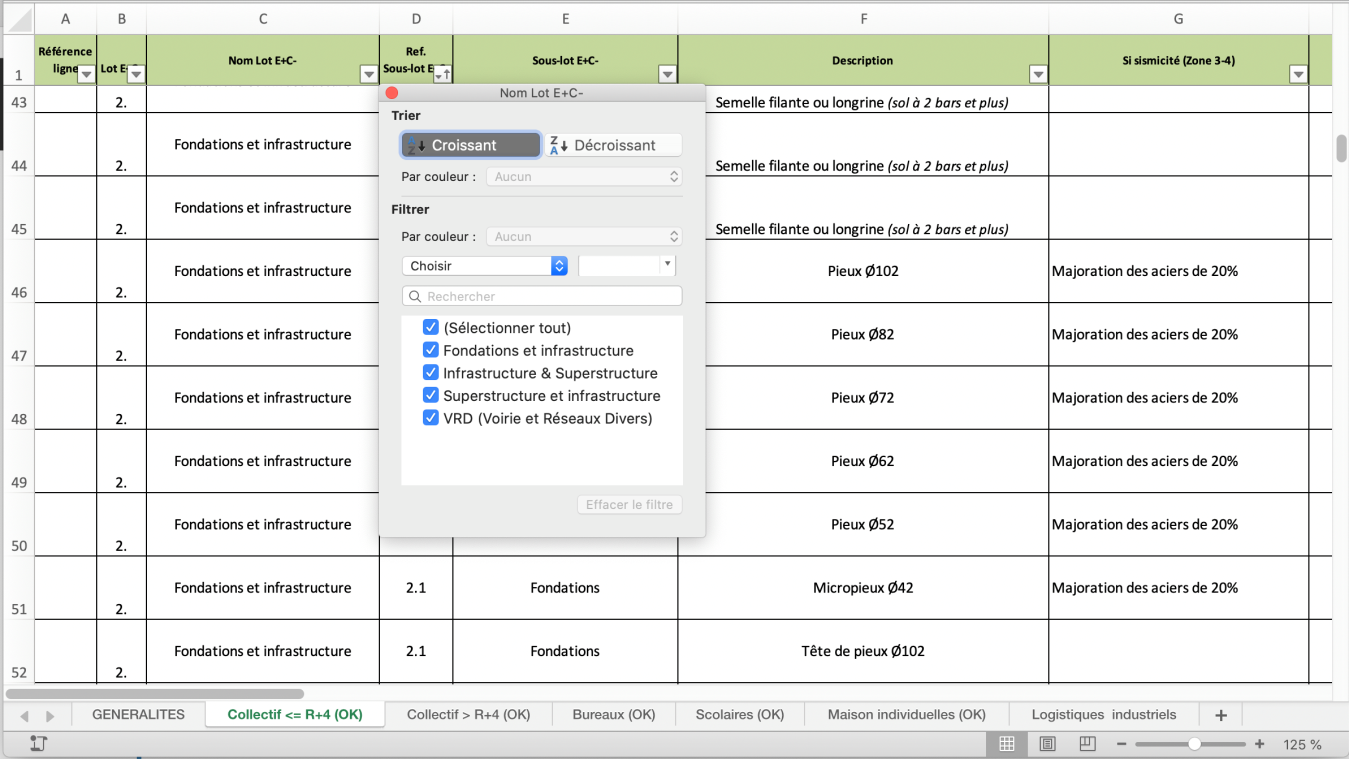 24/03/2020
Guide Environnemental du Gros Œuvre - Découverte et prise en main
7
Principes de fonctionnement & prise en main
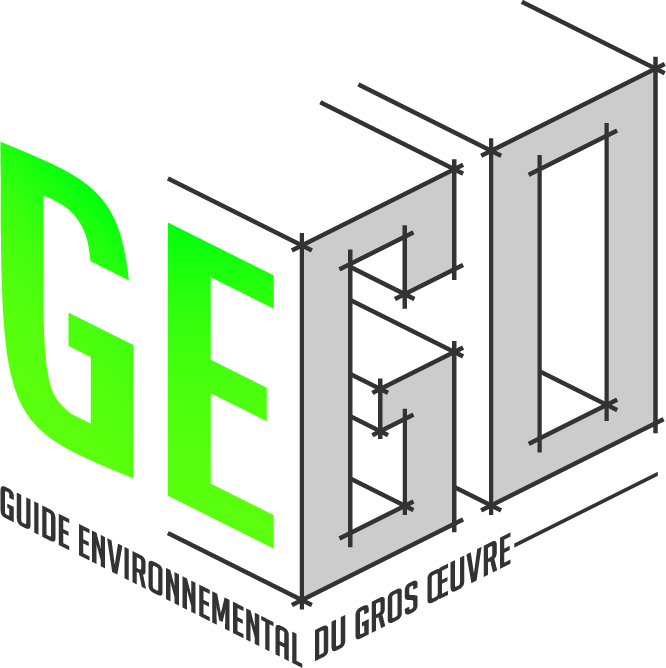 1
2
3
4
5
6
Sélectionnez votre élément constructif via les filtres
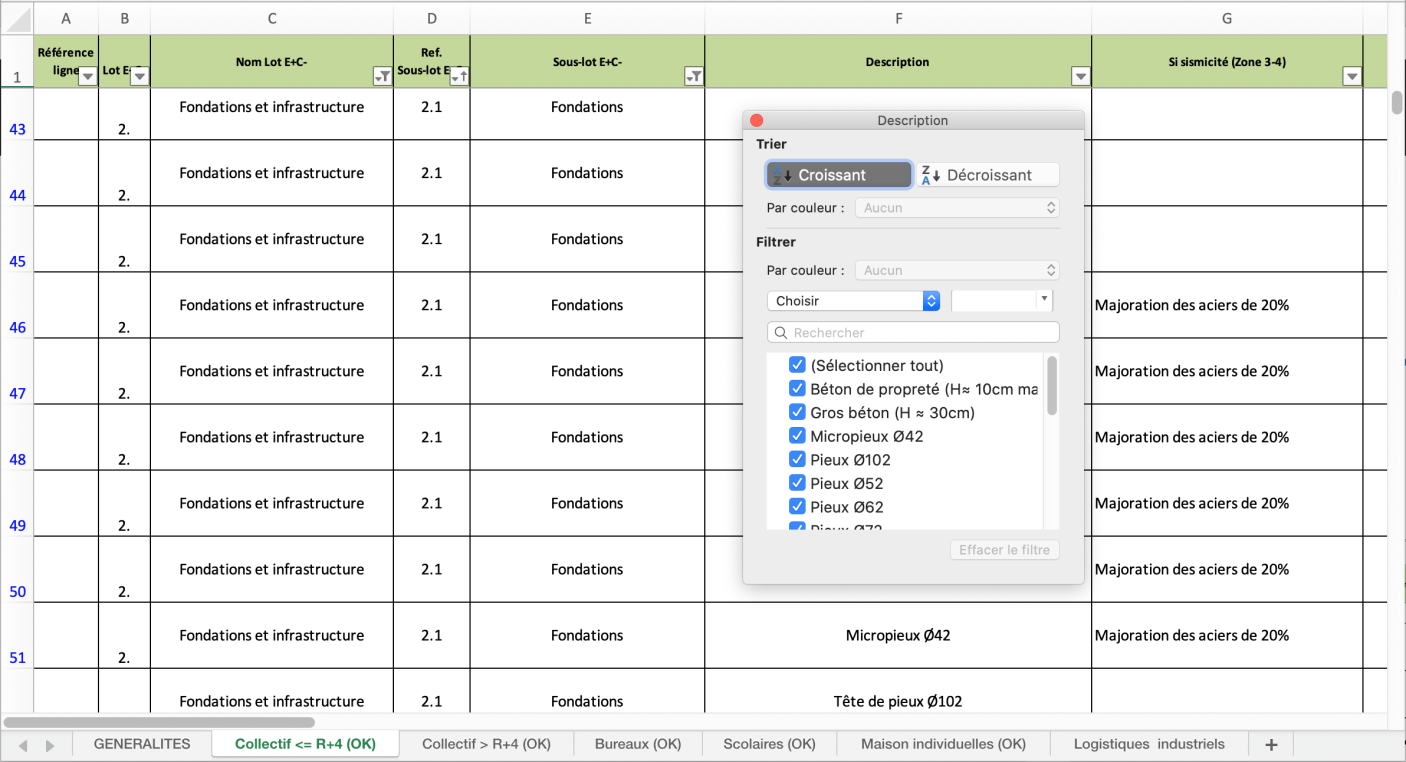 24/03/2020
Guide Environnemental du Gros Œuvre - Découverte et prise en main
8
Principes de fonctionnement & prise en main
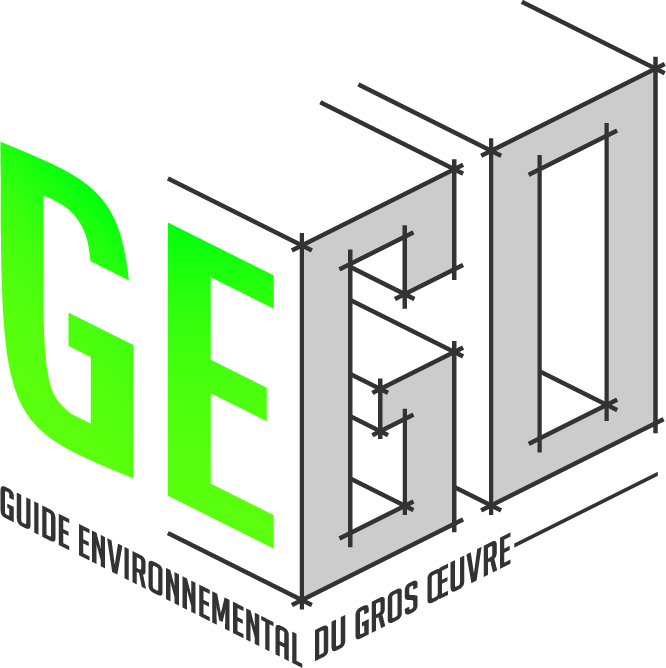 1
2
3
4
5
6
Précisez les caractéristiques de votre élément constructif via les filtres
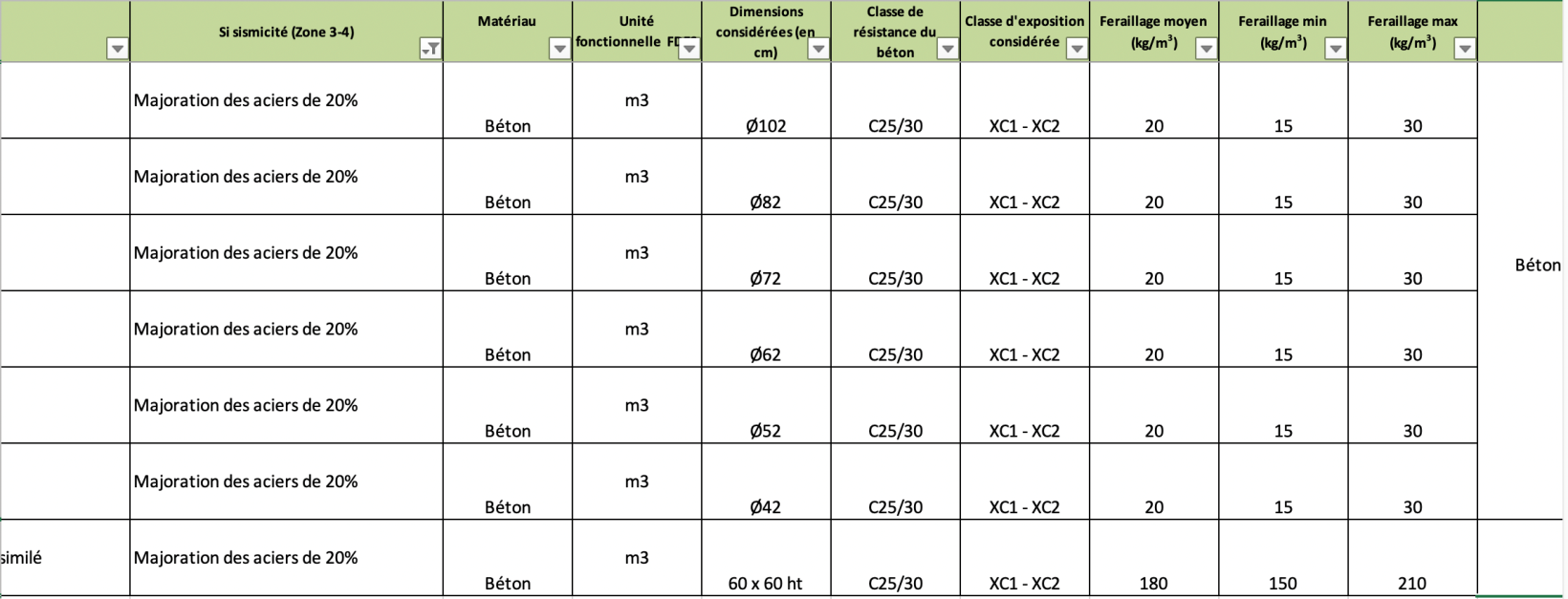 24/03/2020
Guide Environnemental du Gros Œuvre - Découverte et prise en main
9
Principes de fonctionnement & prise en main
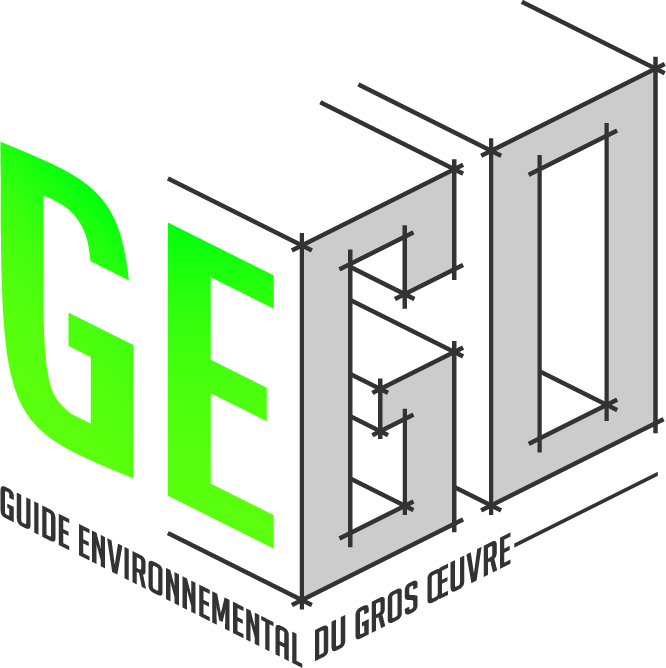 1
2
3
4
5
6
Retrouvez la ou les références des Fiches de Déclaration Environnementale et Sanitairecorrespondante(s) à votre élément constructifs
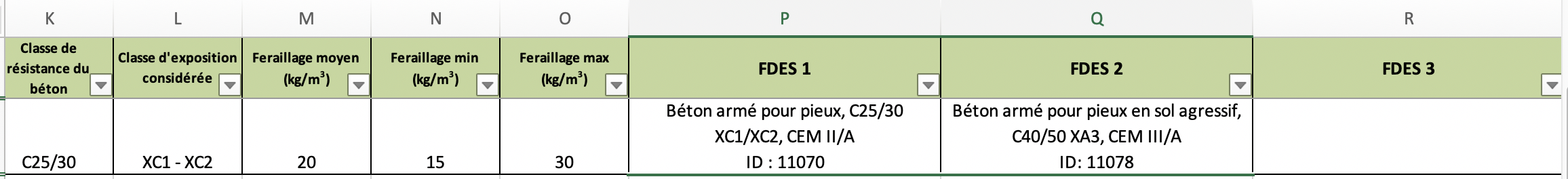 24/03/2020
Guide Environnemental du Gros Œuvre - Découverte et prise en main
10
Principes de fonctionnement & prise en main
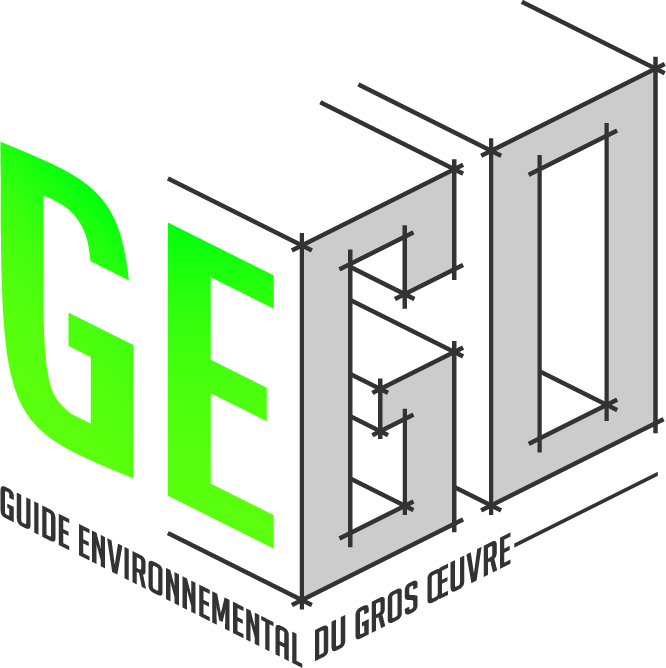 1
2
3
4
5
6
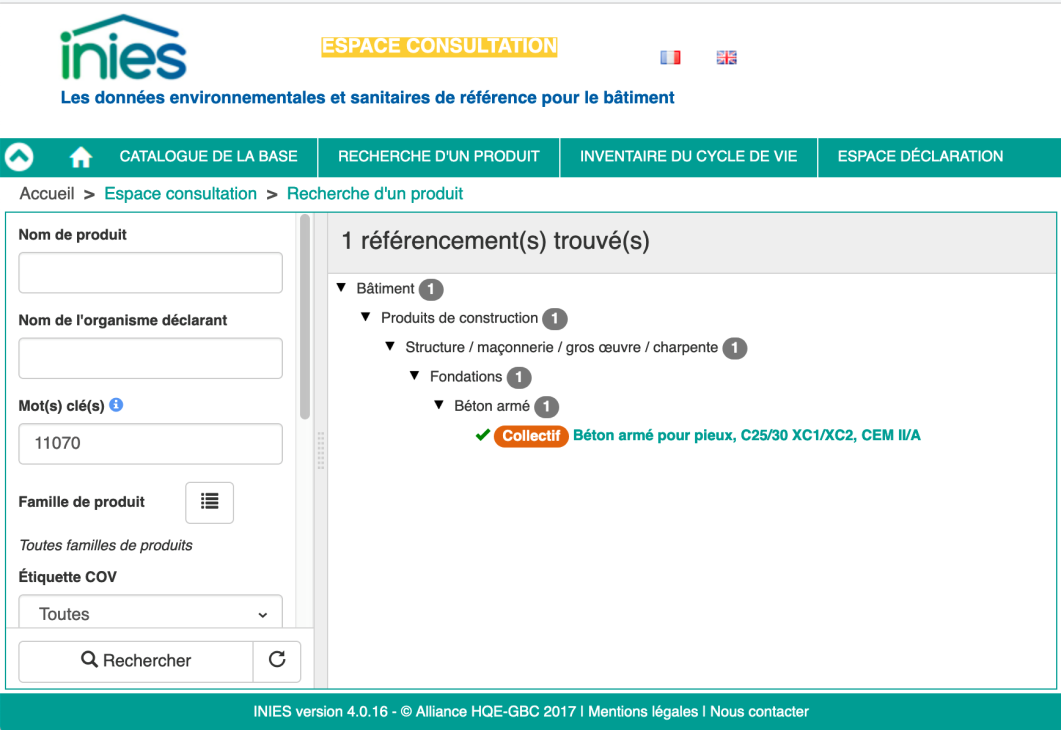 Grâce à la référence, retrouvez facilement la Fiche de Déclaration Environnementale et Sanitaire sur le site de l’INIES
24/03/2020
Guide Environnemental du Gros Œuvre - Découverte et prise en main
11
Principes de fonctionnement & prise en main
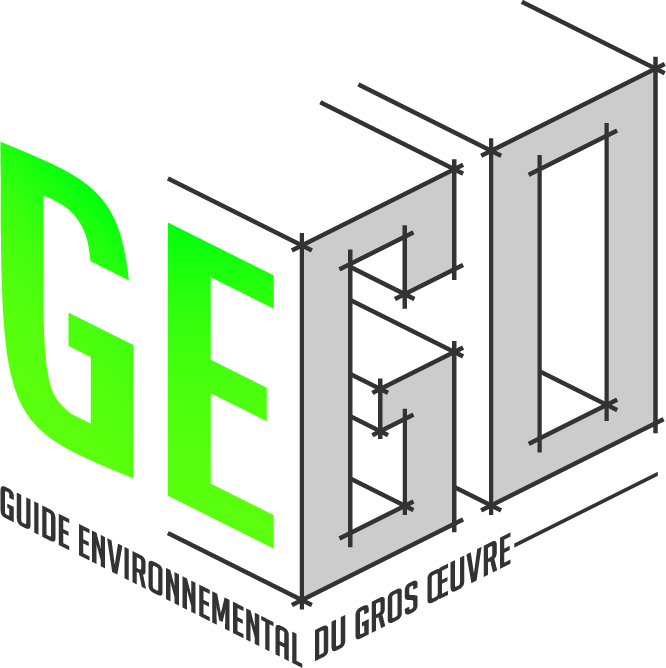 1
2
3
4
5
6
!
Le Guide Environnemental du Gros Œuvre ne vient en aucun cas se substituer à une étude structure, ou à la Décomposition du Prix Global et Forfaitaire (DPGF) de l'ouvrage. 
C'est un outil d'aide au pré-dimensionnement dans le cadre d'une analyse de cycle de vie.
Retrouvez dans l’onglet « Généralités » quelques rappels techniques pour mieux comprendreles caractéristiques techniques des bétons : classe d'exposition des bétons, types de ciments, principaux types de fondations.
24/03/2020
Guide Environnemental du Gros Œuvre - Découverte et prise en main
12
La démo en ligne
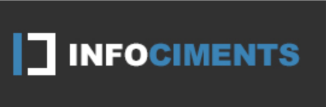 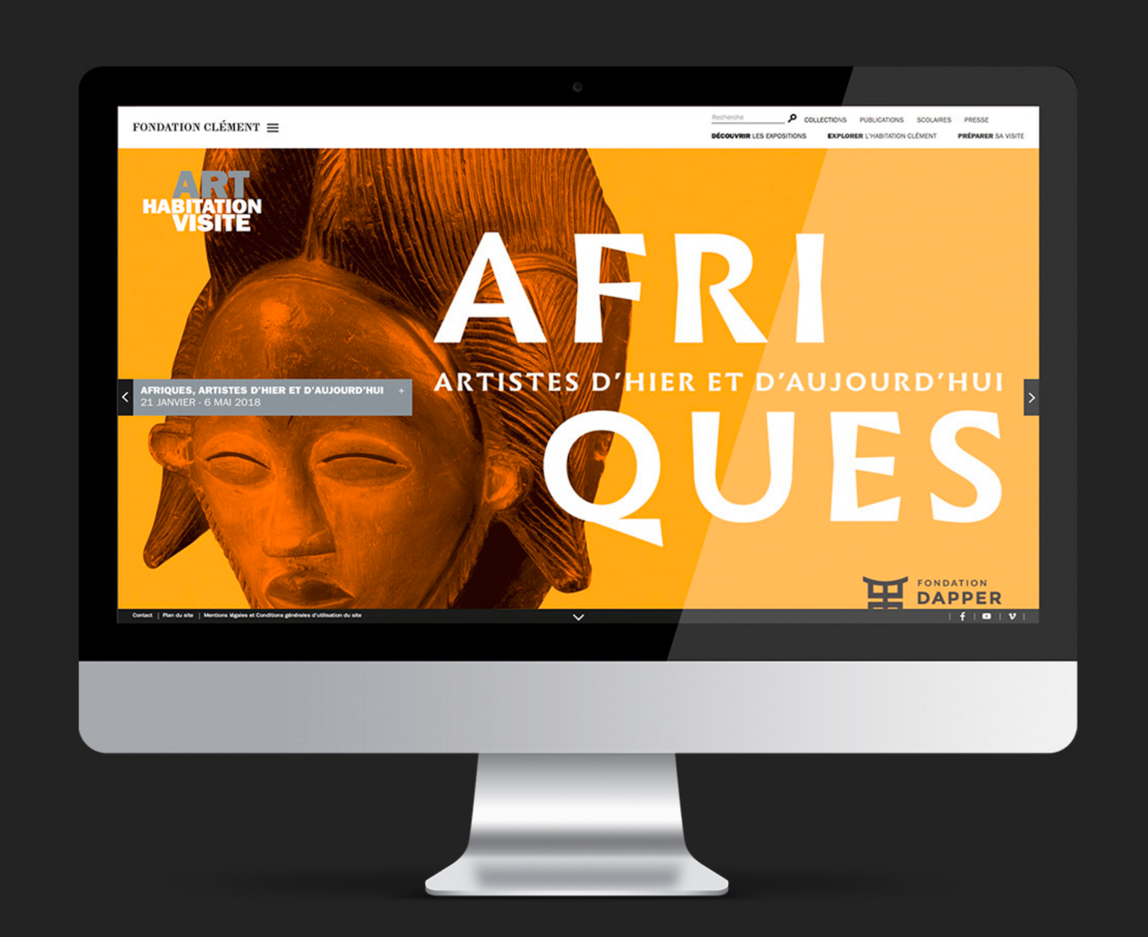 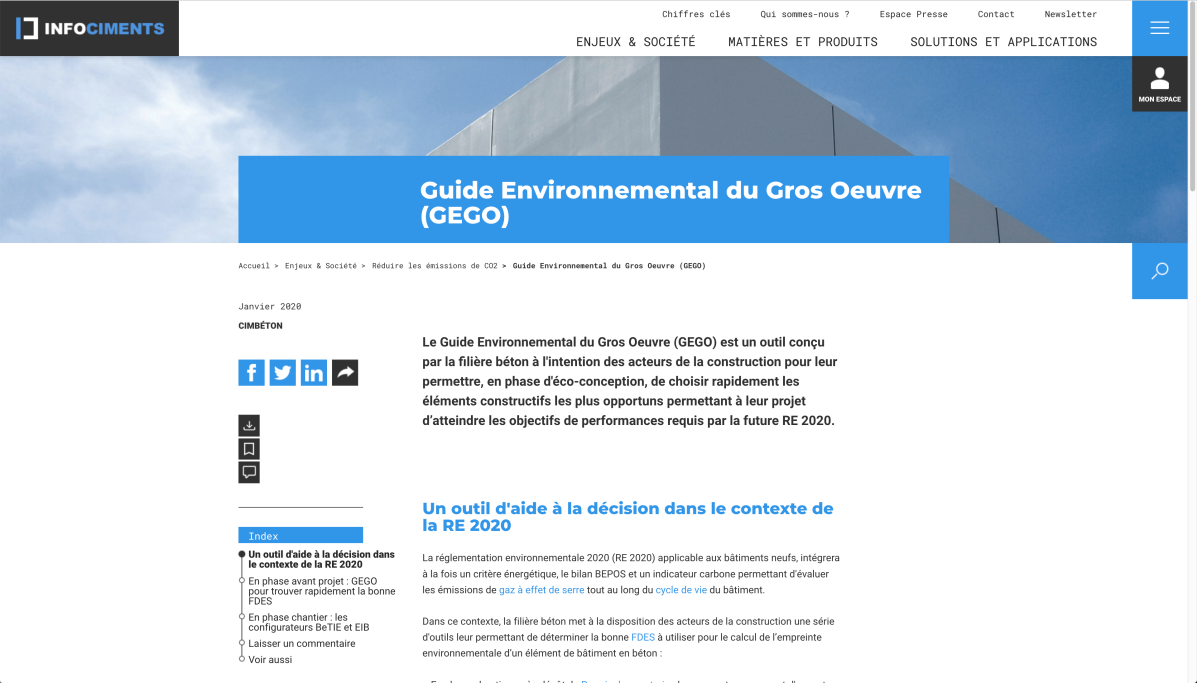 Où trouver le Guide Environnemental du Gros Œuvre (GEGO) ?
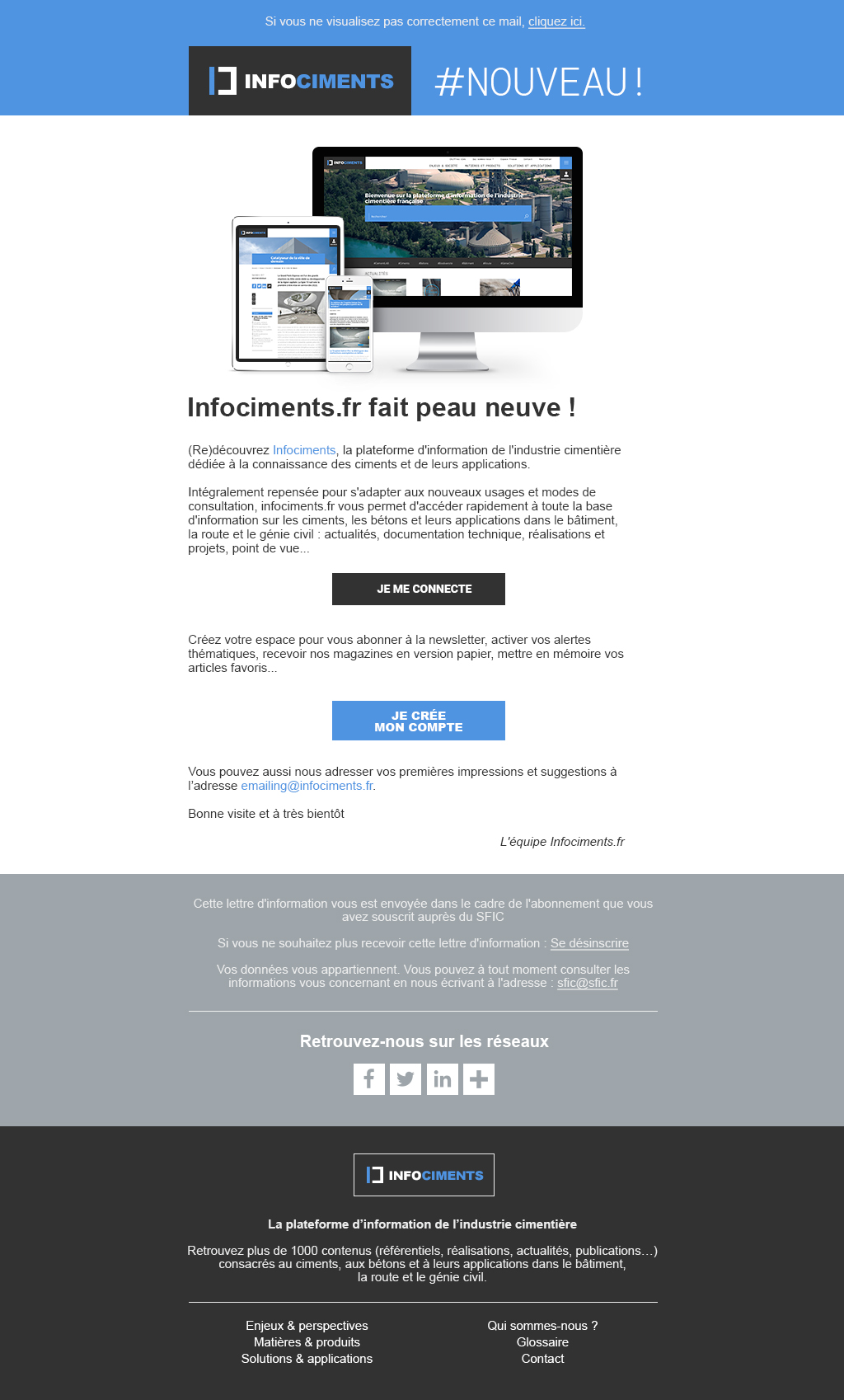 Retrouver le fichier en téléchargement sur www.infociments.fr
Pour le retrouver facilement, saisissez « GEGO » dans le moteur de recherche
Le guide sera actualisé tous les trimestres
Lors du téléchargement du fichier, indiquez votre adresse e-mail afin d’être informé directement des mises à jour
24/03/2020
Guide Environnemental du Gros Œuvre - Découverte et prise en main
14